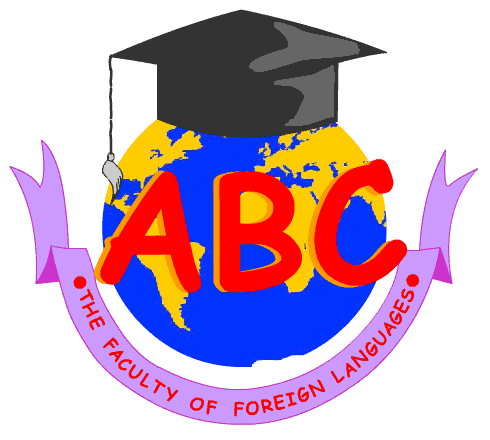 Факультет иностранных
языков
УЧРЕЖДЕНИЕ ОБРАЗОВАНИЯ
«ГОМЕЛЬСКИЙ ГОСУДАРСТВЕННЫЙ УНИВЕРСИТЕТ 
имени ФРАНЦИСКА СКОРИНЫ»
Факультет иностранных языков
Основан 1 июля 1998 года;
Обеспечивает подготовку
квалифицированных преподавателей;
За время своего существования подготовил более 1 500 специалистов в области европейских языков;
В настоящее время на факультете
обучаются около 600 студентов;
Работает 91 преподаватель, из них 9 кандидатов наук.
СТРУКТУРА ФАКУЛЬТЕТА
Кафедра теории и практики английского          
языка     зав.кафедрой: Л.И. Богатикова
Кафедра английского языка
	зав.кафедрой: Е.В. Сажина
Кафедра немецкого языка 
	зав. кафедрой: Е.Г. Панфилова
Кафедра французского языка 
	зав. кафедрой: С.Н. Колоцей
Декан факультета Л.С. Банникова
Факультет плодотворно сотрудничает с Минским государственным лингвистическим университетом, профильными факультетами вузов Беларуси, Украины; поддерживает научные и учебные связи с отделами по культуре посольств Великобритании, Германии, США и Франции
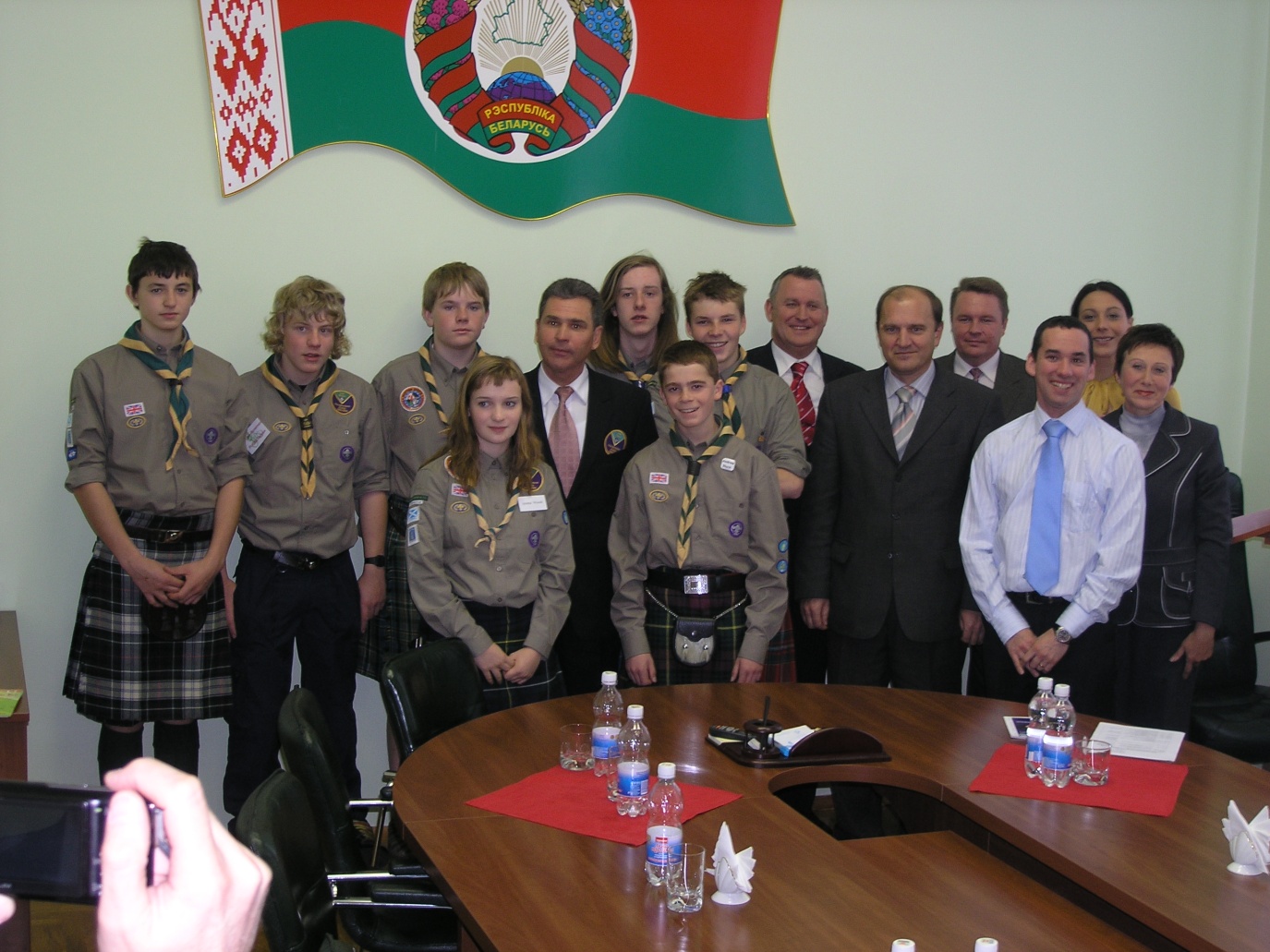 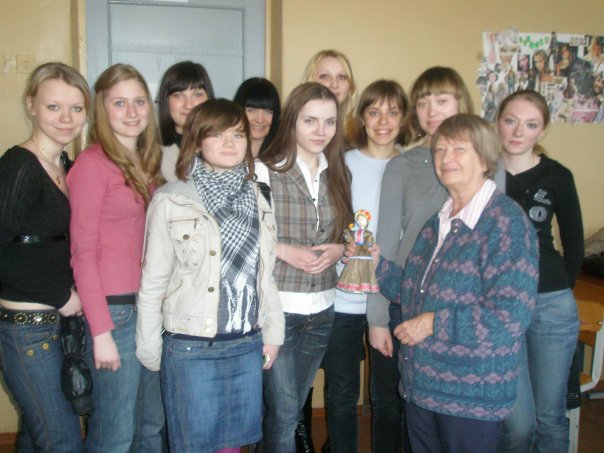 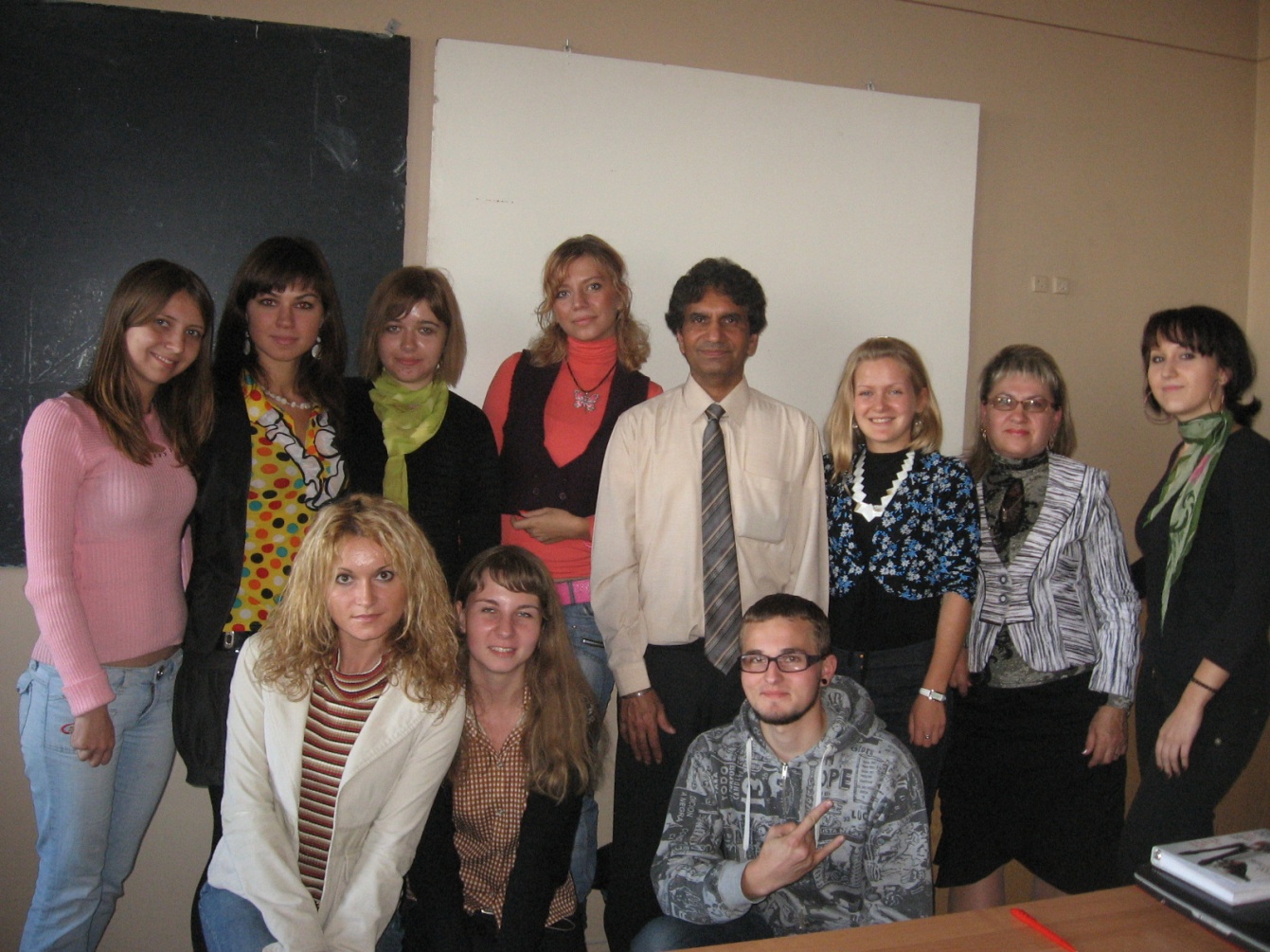 Учебная деятельность
Обучение иностранным языкам производится в рамках личностного коммуникативно-ориентированного подхода.
Широко используются 
		проектная методика; 
		обучение в сотрудничестве; 				проблемные задания.
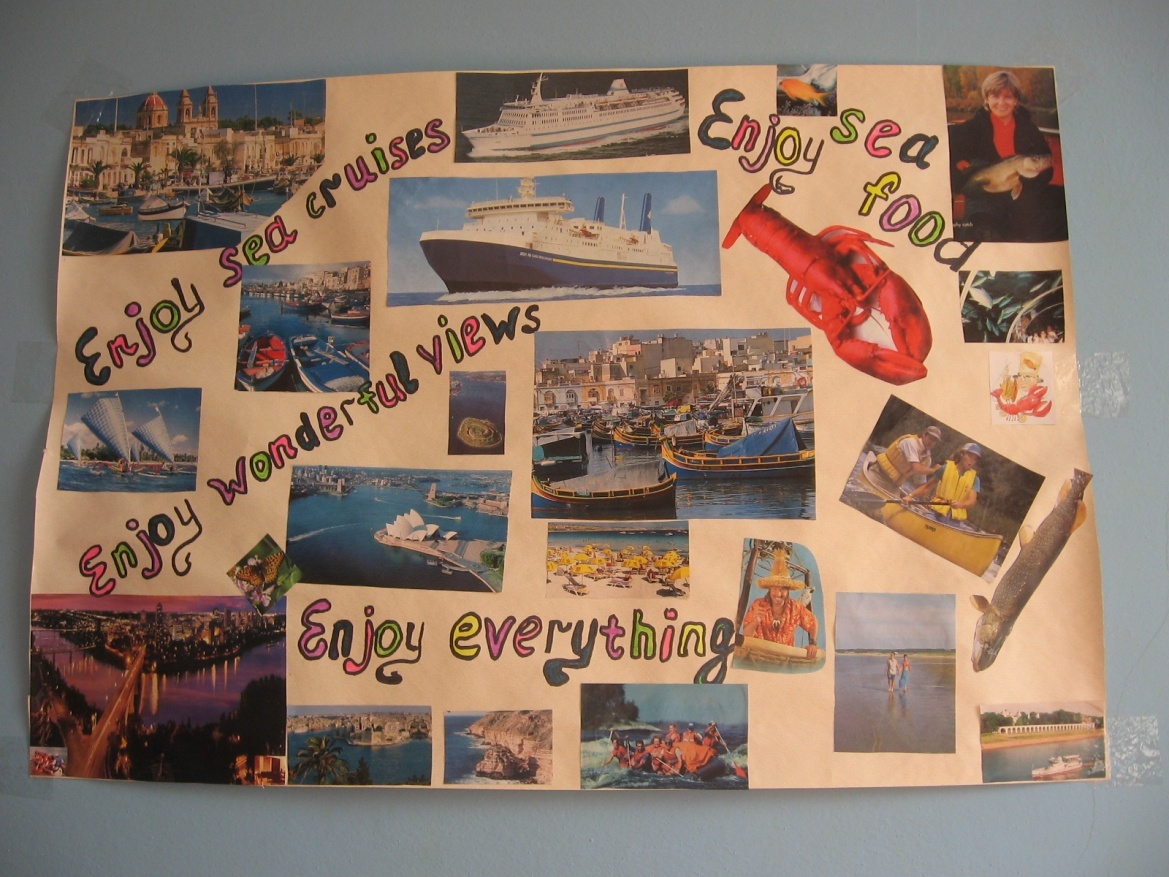 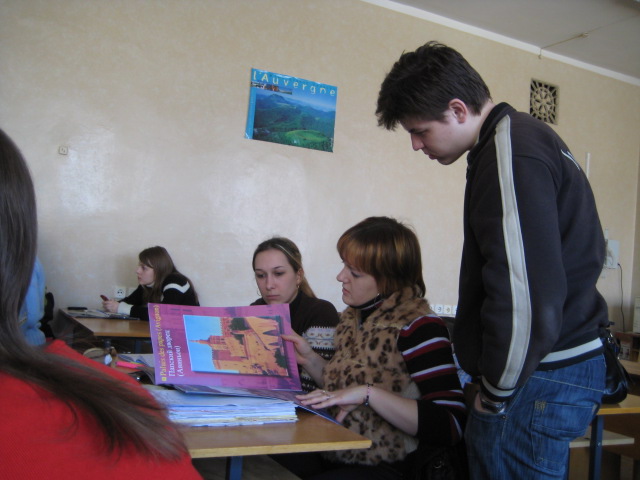 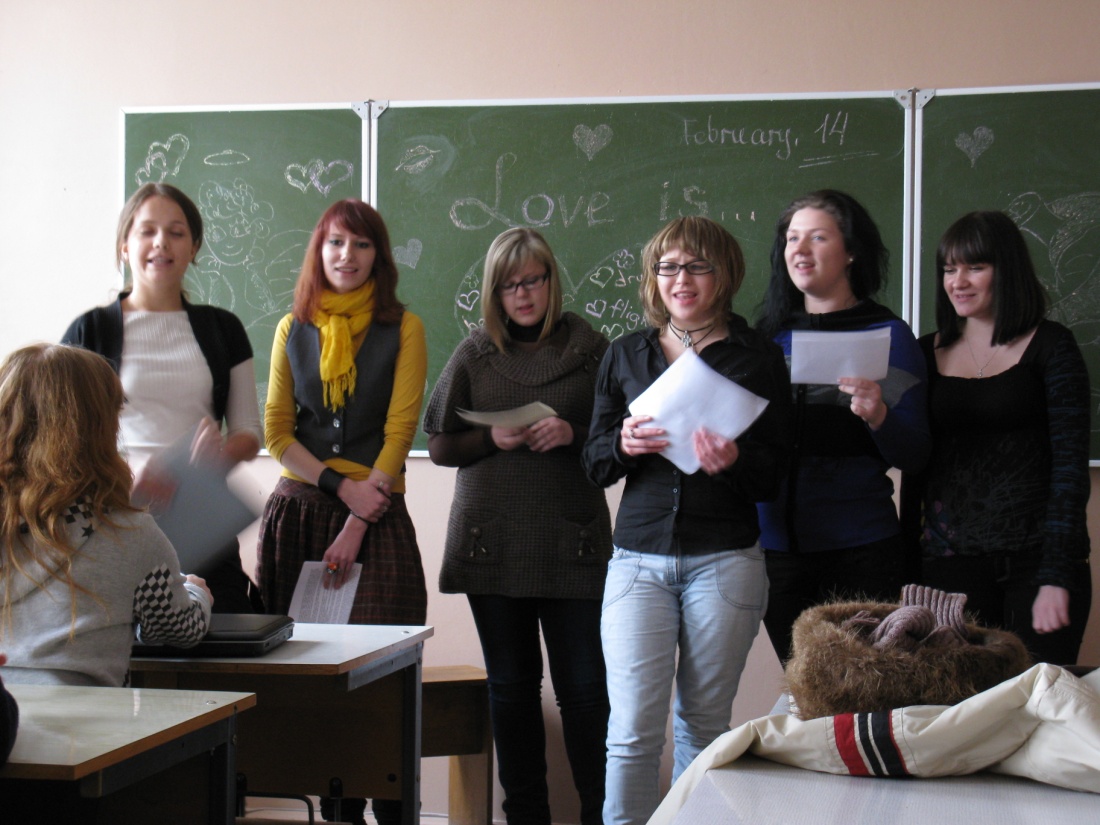 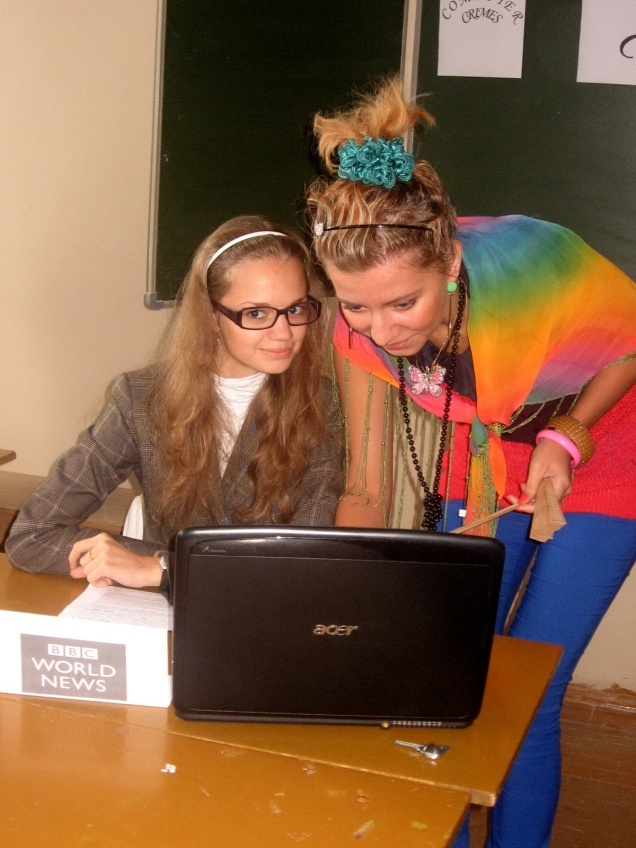 Научная деятельность
ОСНОВНЫЕ НАПРАВЛЕНИЯ:
разработка национального уровневого стандарта 
    владения иностранным языком;
определение научных основ функционирования 
    системы дистанционного обучения иностранным 
    языкам;
научно-методическое обеспечение личностно-
    ориентированного подхода к обучению специалистов в 
    области европейских языков;
определение структуры и содержания 
    коммуникативной компетенции учителя иностранного 
    языка;
организация самостоятельной работы студентов в 
    условиях личностно-ориентированного обучения 
    иностранному языку в вузе.
Ежегодно на факультете проводится научная конференция международного уровня «Актуальные проблемы романо-германской филологии и методики преподавания иностранных языков».
Выступающие на конференции докладчики освещают самые разнообразные вопросы по актуальным проблемам лингвистических и литературоведческих исследований, теории и практике перевода, языковому аспекту межкультурной коммуникации, инновационным технологиям в методике обучения иностранным языкам, лингвострановедческому аспекту в преподавании иностранного языка и др.
Проведение конференции позволяет преподавателям факультета расширить свои языковые и специальные знания, является прекрасной возможностью обмена опыта в сфере преподавания теоретических и практических дисциплин и позволяет привлечь к участию широкие массы специалистов-филологов и преподавателей ведущих вузов республики и ближнего зарубежья.
Магистратура
 
 На факультете  ведется подготовка магистров по специальности 1-21 80 03 – «Германские языки». Выпускникам присваивается академическая степень «Магистр  филологических наук». Форма обучения – очная. Срок обучения – 1 год.
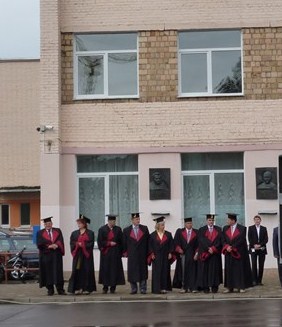 Аспирантура
 
    Студенты, проявившие интерес и способности к научной деятельности, могут продолжить обучение в аспирантуре. Аспирантура на факультете иностранных языков была открыта в 2001 году, прием ведется по специальности: 
13.00.02 – Теория и методика обучения и воспитания (английский язык, среднее и высшее образование).

Обучение в аспирантуре и магистратуре проводится как на бюджетной (бесплатной), так и на договорной (платной) основе.
СПОРТ
Студенты нашего факультета являются гордыми призёрами многочисленных соревнований в различных видах спорта: волейбол, теннис, лёгкая атлетика и т.д.
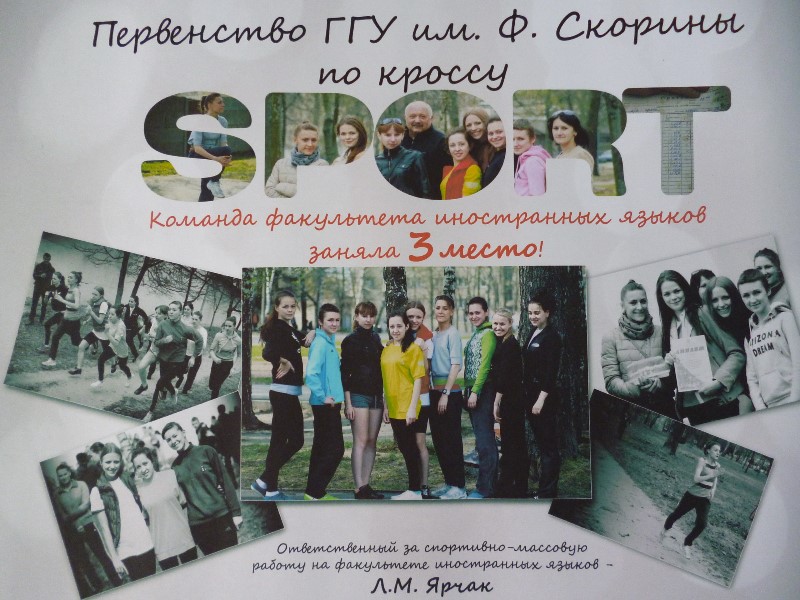 Студенты и преподаватели факультета принимают активное участие в многочисленных общественных акциях и мероприятиях !
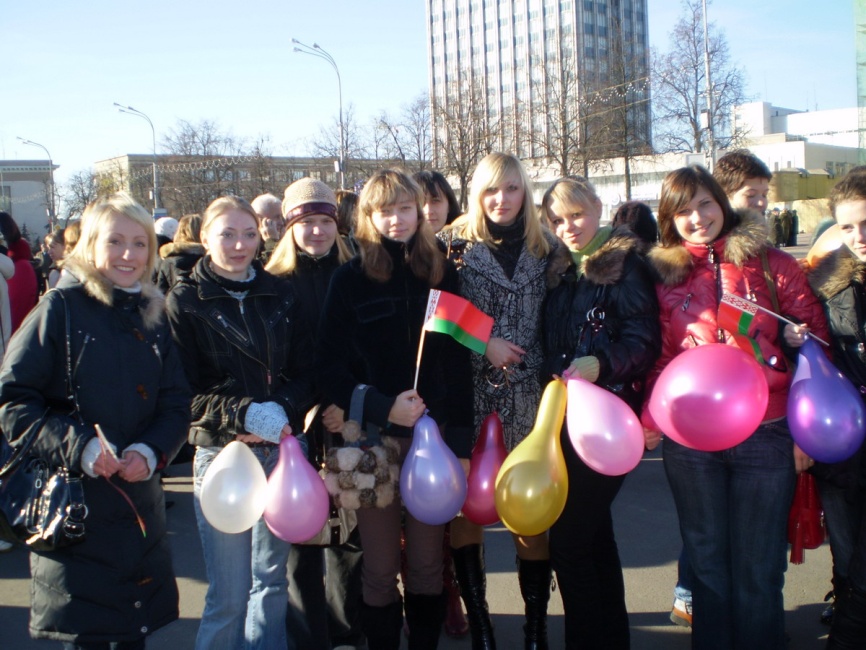 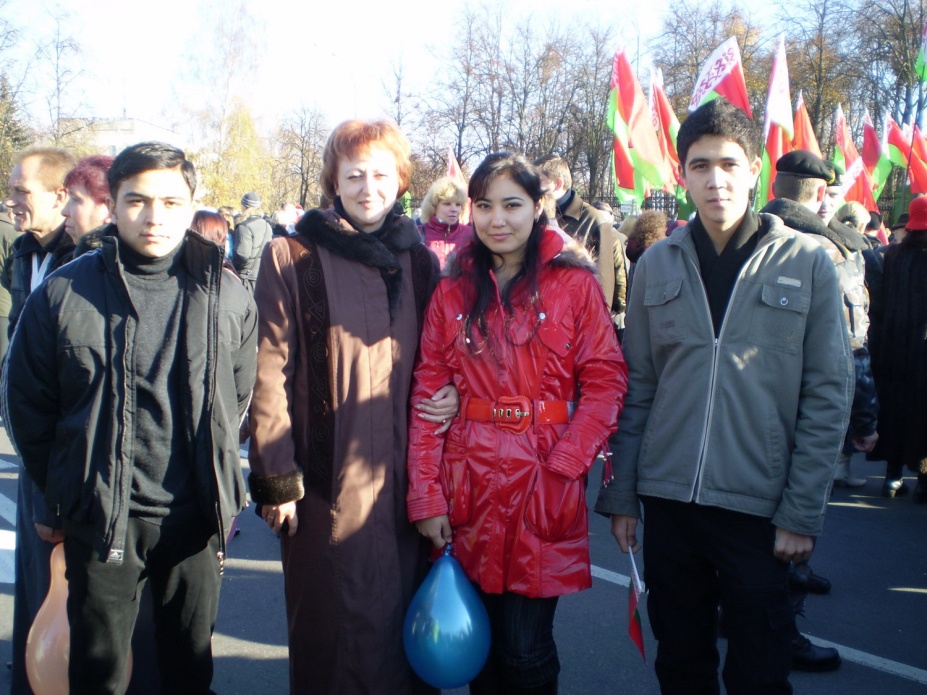 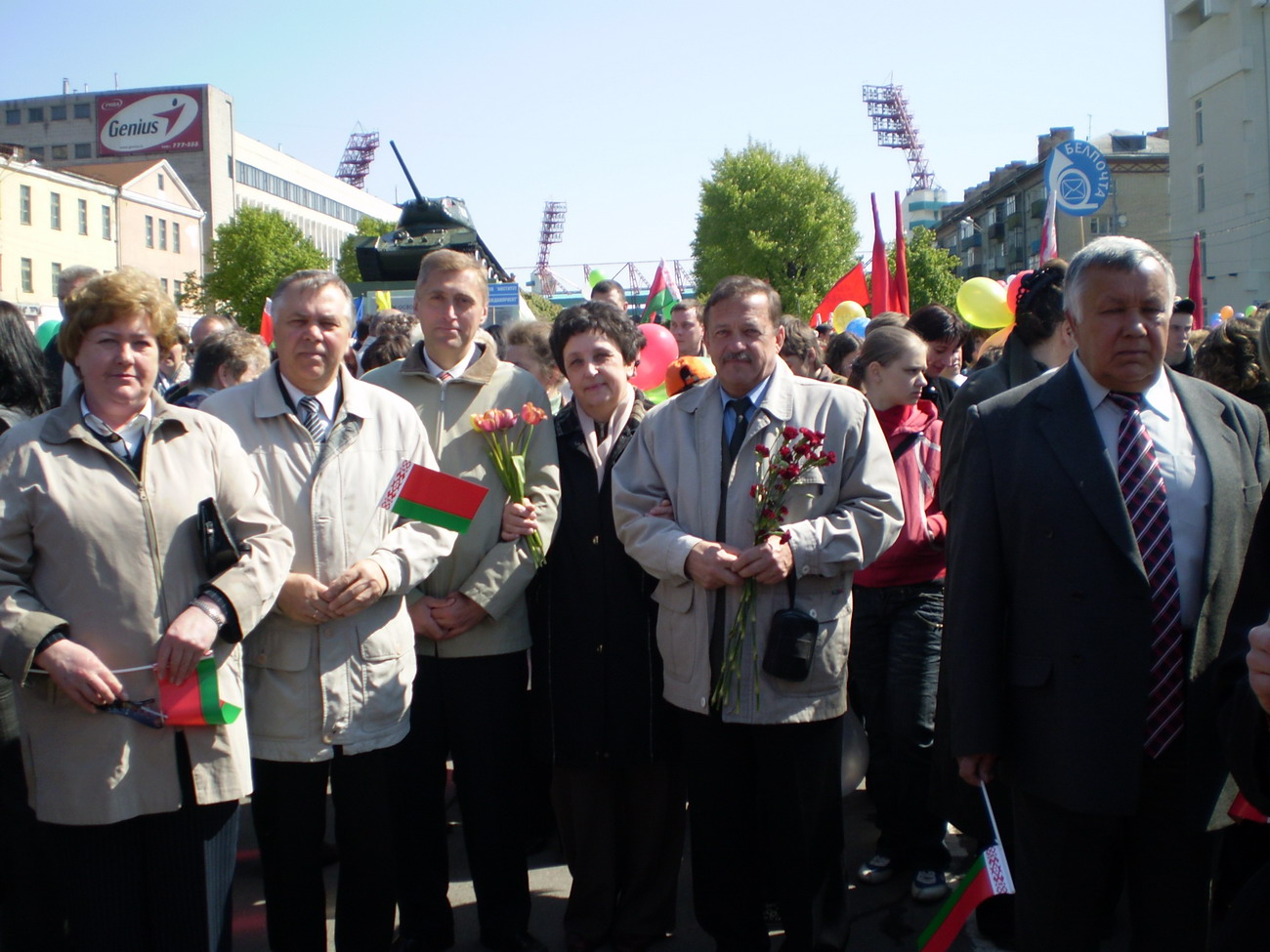 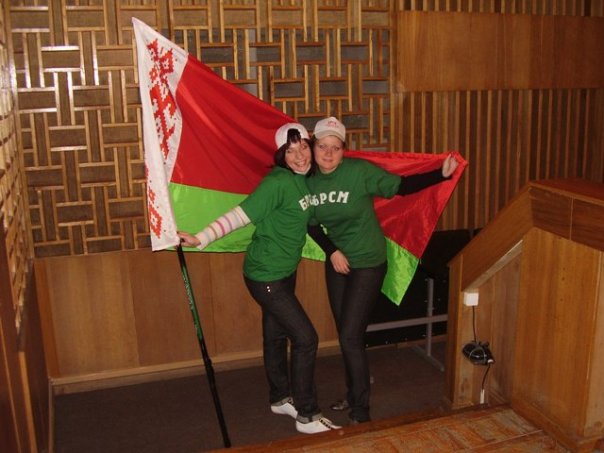 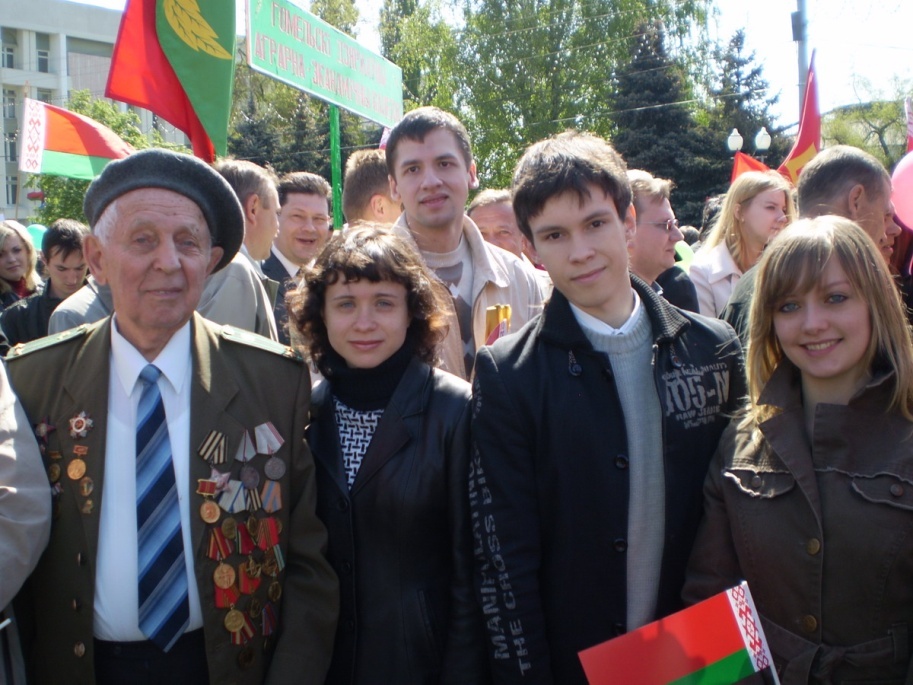 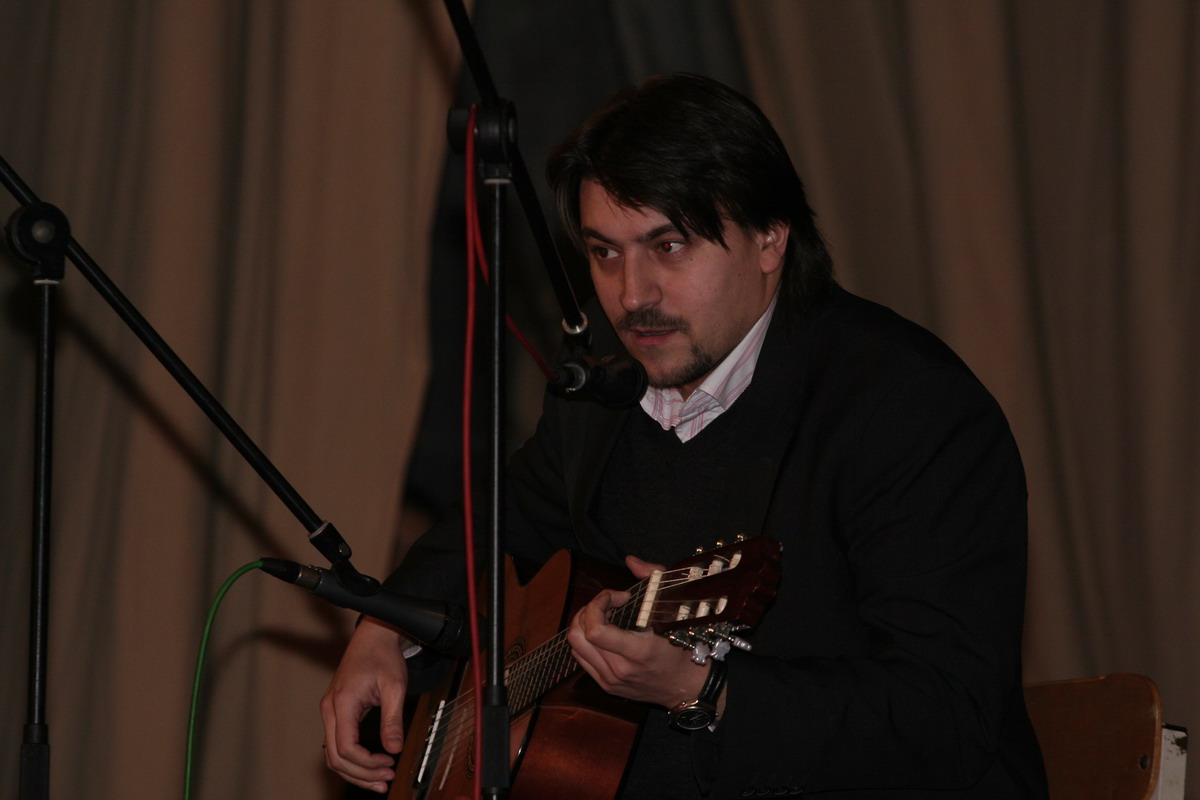 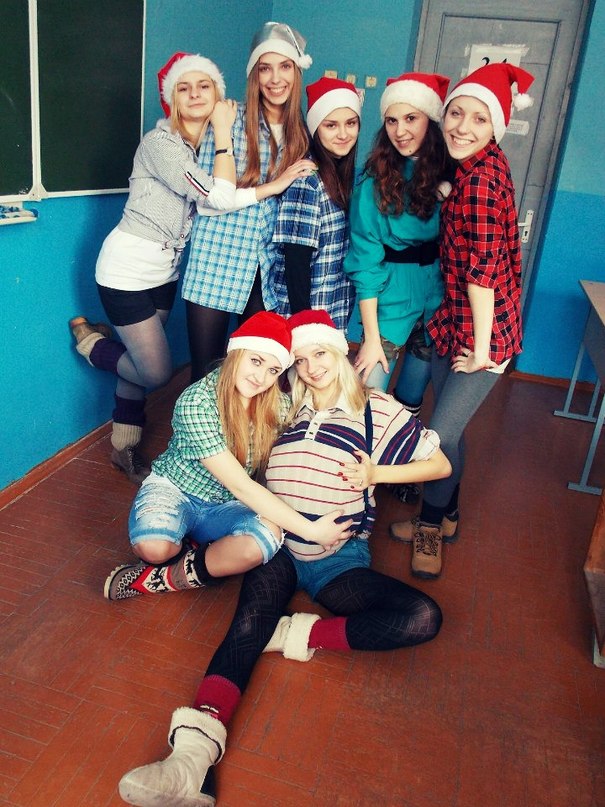 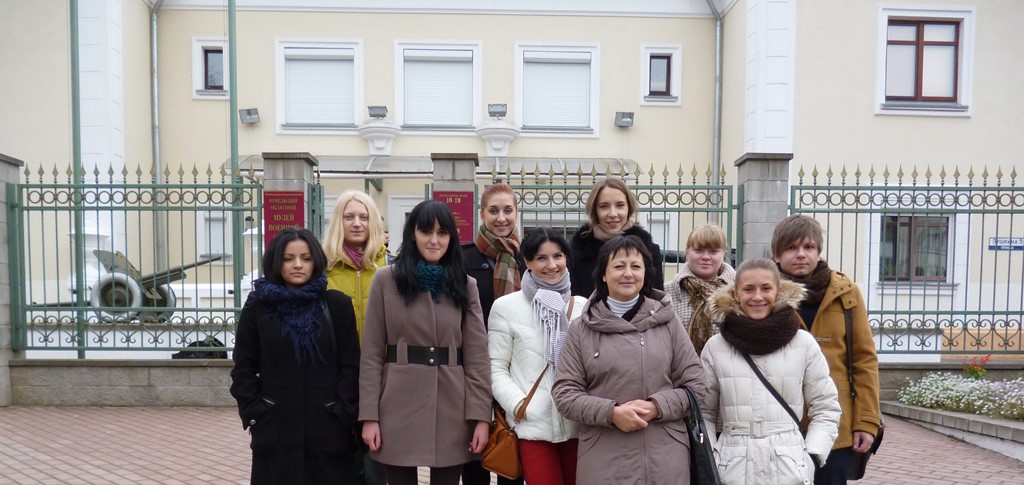 Культурная жизнь на факультете многообразна и увлекательна!
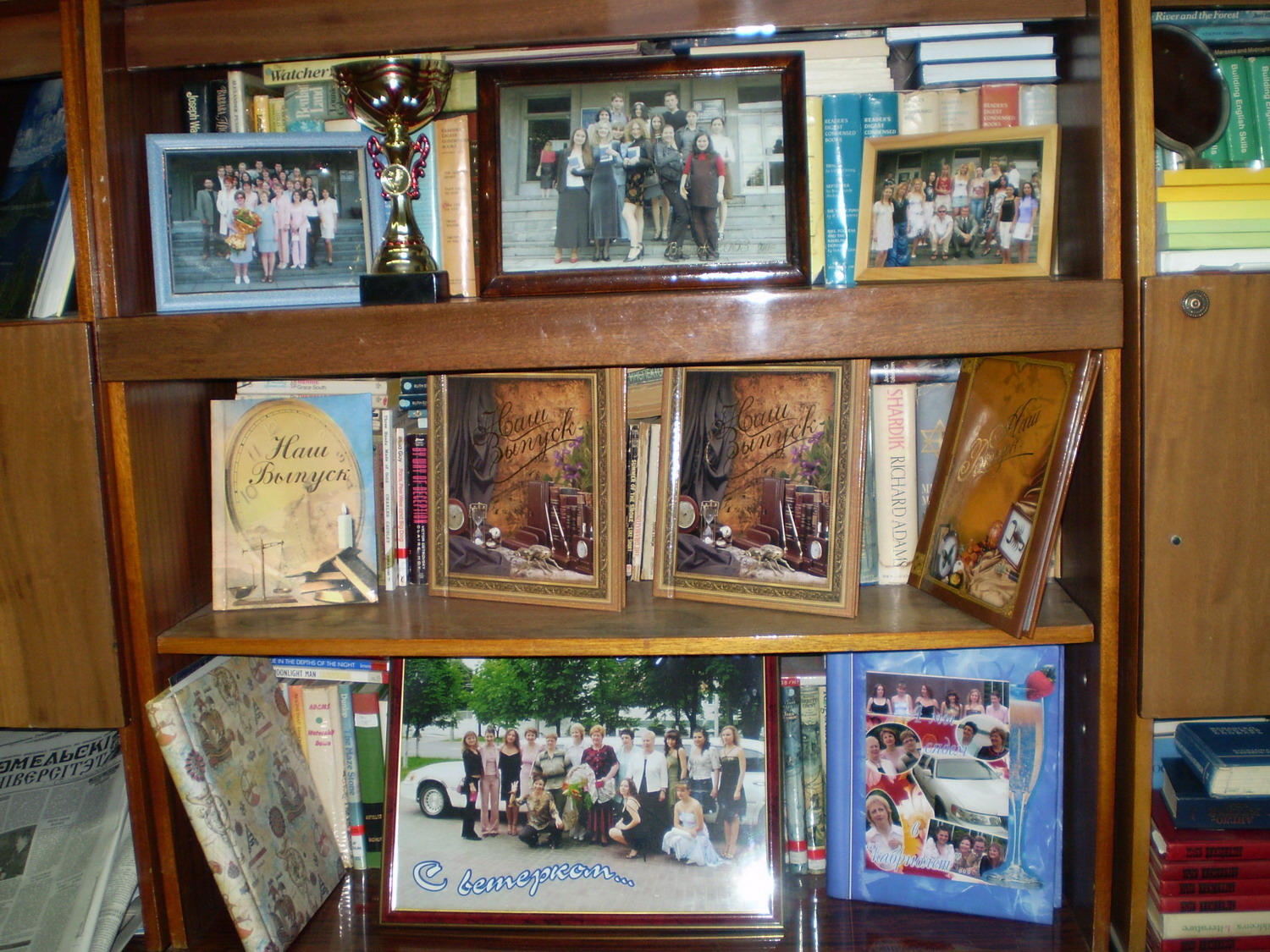 ИН-ЯЗ НАВСЕГДА!!!